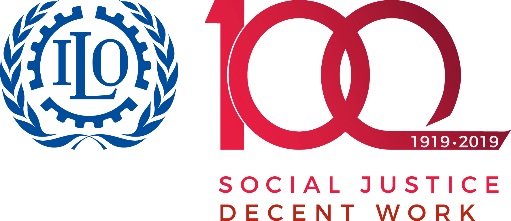 Колективно договарање
Емил Крстановски, Национален координатор
Наташа Мечкароска Симјаноска, Проектен координатор 
Меѓународна организација на трудот
Што е колективно договарање
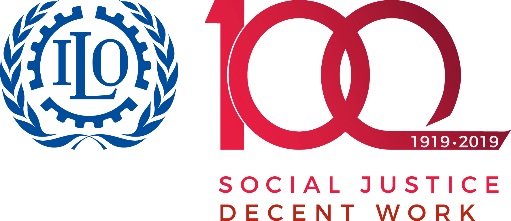 Сите преговори помеѓу работодавачите и синдикатите за:

Одредување на работните услови и условите за вработување 
Регулирање на односите помеѓу работодавачите и работниците
Регулирање на односите помеѓу организациите на работодавачите и синдикатите
Колективно договарање  е процес
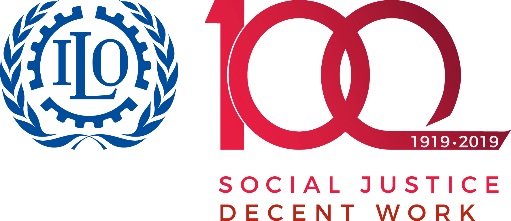 Колективното договарање е процес на преговори
Преговорите се секој вид дискусија со цел постигнување договор
Се водат доброволно и со добра волја
Се заснова на почит  и доверба помеѓу страните
Цел на колективното договарање
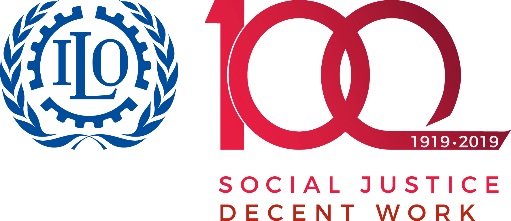 Цел на колективното договарање е склучување 
КОЛЕКТИВЕН ДОГОВОР
… секој писмен договор за работните услови и условите за вработување склучен помеѓу работодавач/и и репрезентативни организации на работниците.

Обврзувачки е за потписниците и оние во чие име е склучен.
Има предност пред поединечните договорите за вработување , при што важат одредбите кои се поповолни
Теми на колективно договарање
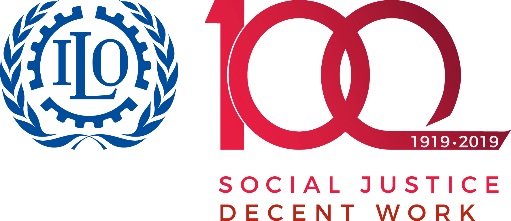 Колективно договарање - придобивки
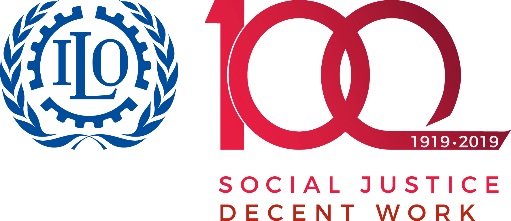 Право што овозможува други права
Поголеми плати; алатка за усогласување со продуктивноста; годишни бонуси и учество во добивката
Работно време кое ги урамнотежува интересите на работодавачот  и работникот
Поголема родова еднаквост
Пристап до обука
Овозможува приспособливост на фирмите за време на криза
Поангажирани работници
Обезбедува канал за поплаки и искажување незадоволство
Институционално решавање спорови
Аргументи во полза на колективното договарање на ниво на гранка
социјален мир и отсуство на штрајкови
 растоварување на претпријатијата од колективно договарање
 ненарушување на односите меѓу работниците и раководството
 поголема продуктивност, намалување на разликите во трошоците за работна сила
Колективно договарање - подготовка
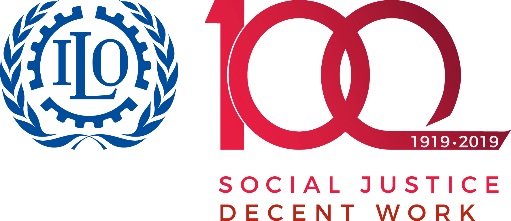 Колективното договарање е делотворно ако го вршат вешти     преговарачи:
	- кои ги знаат темите на агендата
	- кои имаат преговарачки вештини
	- кои ја разбираат рамката во која се одвива колективното 	 	договарање
 Дел се развива со искуство, дел со обука:
	- обука на преговарачки тимови
	- обуки во МЦО-МОТ Торино; Global Labour University
Колективно договарање – добри резултати со добра подготовка
Мобилизирање и активирање на членовите и работниците
Надградена структура за комуникација
Прибирање и анализа на податоци (ратификувани конвенции, законодавство, макроекономска рамка, развој на гранката, движење на платите, пораст на добивка, претходни колективни договори итн.)
Подготовка на предлози и стратегија за преговарање – фокус на целта
Пречки во преговорите и нивно надминување
Начини за надминување на ненадминливите прашања
Наоѓање партнери
Ангажирање експерти
Притисок (со поддршка од медиумите)
Помирување и медијација
Штрајк
Промена на агендата
Потпомогнато колективно договарање
Закон за мирно решавање на работните спорови
Начело на доброволност, независност, неутралност и непристрасност
Учество на помирувач во процесот на колективно договарање (помош и спречување на настанување спор)
Помош, без наметнување решение

https://socijalendijalog.mk/category/rabotni-sporovi/?lang=mk
тел. (02)3106 456; е-адреса: rabotni.sporovi@mtsp.gov.mk
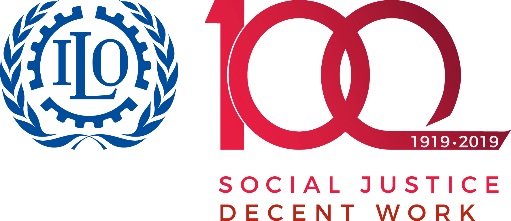 Ви благодариме

Контакт:
krstanovski@ilo.org
070 218 510simjanoska@ilo.org
071 330 870